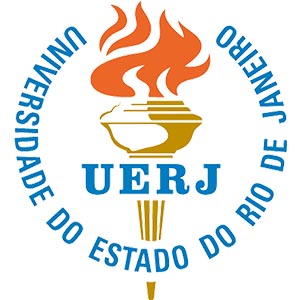 Universidade Estadual do Rio de Janeiro
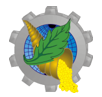 Faculdade de Ciências Econômicas
Disciplina: Análise Microeconômica

Curso: Administração/Contabilidade
Prof.: Antonio Carlos Assumpção
Doutor em Economia – UFF
Site: acjassumpcao.com
6) Você está tentando decidir se tira férias ou não. A maioria dos custos (passagem aérea, hotel, rendimentos que deixam de ser ganhos) se mede em dólares, mas os benefícios são psicológicos. Como se pode comparar os benefícios com os custos ?
Quando os benefícios de algo são psicológicos, como sair de férias, não é fácil comparar os benefícios com os custos para determinar o que fazer. 

Mas existem duas maneiras de pensar sobre os benefícios: 
uma delas é comparar as férias com o que você faria em seu lugar → se você não saísse de férias, compraria algo como uma nova TV? Então você pode decidir se prefere as férias ou a TV. 
uma segunda maneira é pensar em quanto trabalho você teve que fazer para ganhar o dinheiro para pagar as férias; então você pode decidir se os benefícios psicológicos das férias valeram o custo psicológico de trabalhar.
9) A empresa que você administra investiu US$ 5 milhões no desenvolvimento de um novo produto, mas esse desenvolvimento ainda não foi concluído. Numa recente reunião, seu pessoal de vendas relatou que a introdução de produtos concorrentes reduziu o volume previsto de vendas de seu novo produto para US$ 3 milhões. Se o custo de completar o desenvolvimento e fazer o produto fosse US$ 1 milhão, valeria a pena gastar esse dinheiro ? Qual o valor máximo que você deveria pagar para concluir o desenvolvimento?
O fato de você já ter gasto os $ 5 milhões não é mais relevante para sua decisão (Custo Afundado – Sunk Cost), uma vez que esse dinheiro não pode mais ser recuperado. O que importa agora é a chance de obter lucros na margem. Se você gastar mais $ 1 milhão e puder gerar vendas de $ 3 milhões, ganhará $ 2 milhões de lucro marginal; então, deve fazê-lo. 

Você está certo em pensar que o projeto perdeu um total de $ 3 milhões ($ 6 milhões em custos e apenas $ 3 milhões em receita) e você não deveria tê-lo iniciado. Isso é verdade, mas se você não gastar o adicional de $ 1 milhão, não terá vendas e suas perdas serão de                   $ 5 milhões. 

Portanto, o que importa não é o lucro total, mas o lucro que você pode obter na margem. Na verdade, você pagaria até $ 3 milhões para concluir o desenvolvimento; mais do que isso, você não aumentará o lucro na margem.
20) O primeiro princípio econômico que discutimos no (Capítulo 1 do livro do Mankiw) é o de que as pessoas se deparam com trade-offs. Use a fronteira de possibilidades de produção para ilustrar o trade-off da sociedade entre um meio ambiente não poluído e a quantidade de produto industrial. O que, em sua opinião, determina o formato e a posição da fronteira ? Mostre o que acontece com a fronteira se engenheiros desenvolvem um motor para carro praticamente livre de emissões de poluentes.
A FPP é negativamente inclinada pois a maior produção industrial deteriora o meio ambiente
A forma e a posição da fronteira dependem de quão caro é manter um ambiente limpo:              a produtividade da indústria ambiental. 
Ganhos de produtividade ambiental, como o desenvolvimento de um motor automotivo sem emissões, levam a mudanças na fronteira de possibilidades de produção, como a mudança de FPP1 para FPP2: mesma produção industrial com o meio ambiente mais limpo.
Meio Ambiente Limpo
FPP1
FPP1
Prod. Industrial